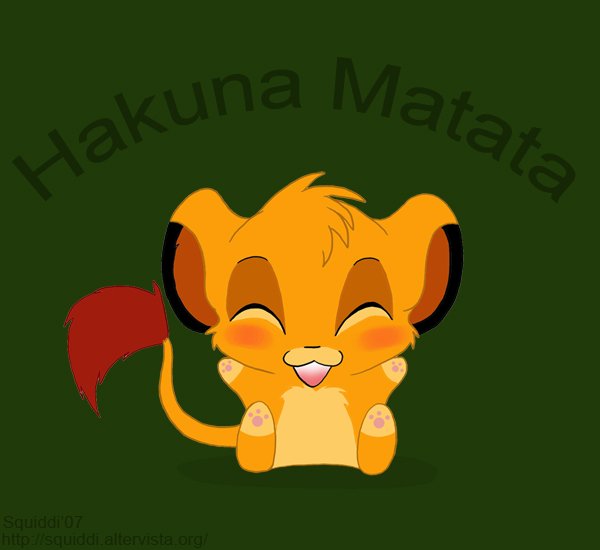 What Do I Do With A Worry?
This Photo by Unknown Author is licensed under CC BY-NC-ND
A message from my dog Daisy
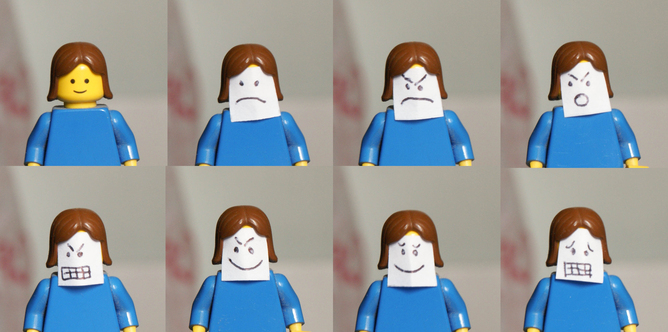 Everyone feels worried sometimes, especially with all the changes happening right now.

It’s OK to feel worried. Remember you won’t feel worried forever.  Feelings change all the time and there are things you can do to help you get over feeling worried.
This Photo by Unknown Author is licensed under CC BY-ND
FEELINGSCHANGE
How your body might feel when you feel worried
Your heart might beat faster
You might get a tummy ache
You might feel any of these things:
But you can get over feeling worried
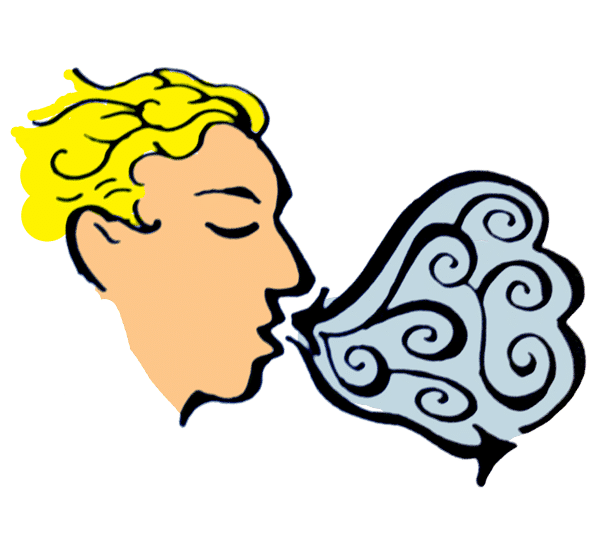 You can take deep breaths
You can talk to a friend or trusted adult about your feelings
You can think happy thoughts like your favorite toys or place to be
You can make a worry box
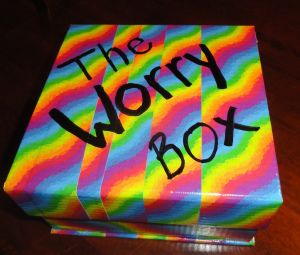 Decorate a box or a bag any way you like.  When you have a worry, draw a picture of it or write about it.  Put it in the box and let the box do the worrying for you!
You can make a worry monster
Tell your worries to your worry monster and let it do the worrying for you!
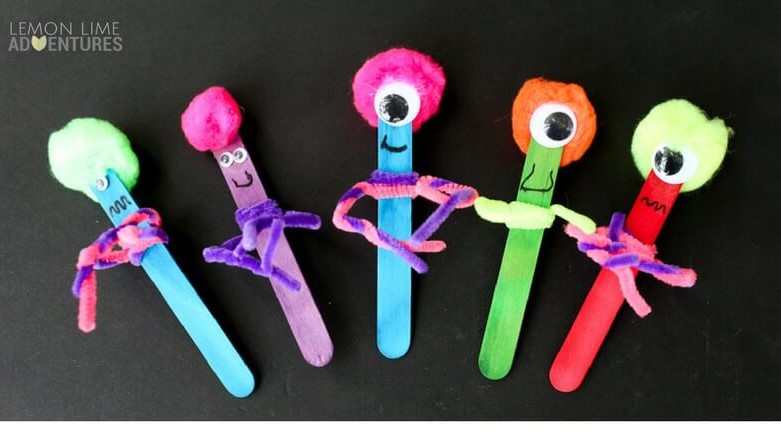 Remember:
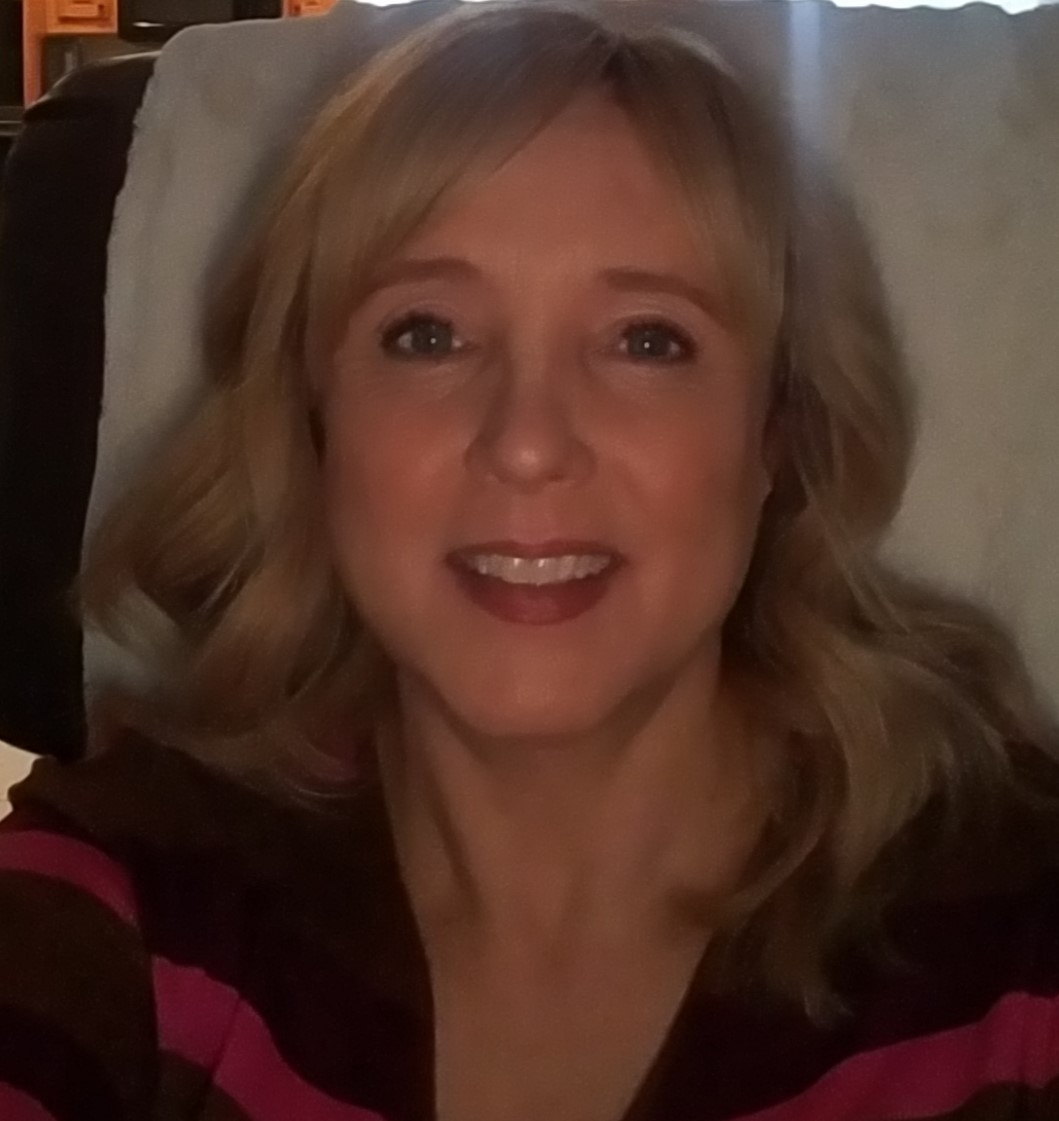 Daisy and I are always here for you!!